Teaching Digital Accessibility 
in the Digital Humanities: 
Some Semi-Successful Approaches
Elliott Stevens / University of Washington, Seattle / res22@uw.edu

OCUL Accessibility Symposium / June 18, 2025
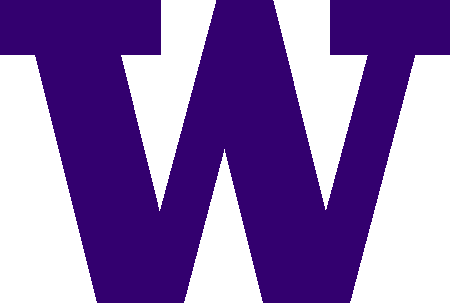 Agenda
This presentation will be about three ways an academic librarian has taught digital accessibility with varying levels of success and failure: a digital book about making accessible digital books, a lesson plan for a classroom discussion about WCAG, and a “cheat sheet” flier about the “Top 7 Things for Digital Accessibility.”
Approach 1: 
Make a Digital Book about Making Accessible Digital Books
Manifold Publishing: Key Concepts for Digital Accessibility
Manifold publishing platform and accessibility documentation
University of Washington Manifold instance
Manifold Key Concepts for Accessibility
Teachers having their students make Manifold books.
Plus: At least the specific accessibility documentation exists.
Minus: The documentation desperately needs updating and upkeep.
Approach 2: 
Let’s Have a Talk about WCAG
Comparative History of Ideas (CHID) Thesis Seminar
Digital accessibility lesson plan for CHID
Students working on culminating theses. Could be a website, a digital book, a digital exhibit, a film, a podcast, a recording, a PDF…
Plus: Makes for an active discussion. Many students know a lot about digital accessibility, especially those in the Disability Studies minor.
Minus: The lesson plan is just a start. Doesn’t really get into the practicalities of digital accessibility and WCAG 2.1AA.
Approach 3: 
Teach Top Things
Textual Studies & Digital Humanities (TXTDS) Classes
The Top 7 Things for Digital Accessibility
Students working on websites (Google sites, WordPress, or with HTML/CSS/XML), digital exhibits (Omeka), or digital books (Manifold or Pressbooks).
Plus: Very practical, very manageable. 
Minus: Too reductive? Too focused on WCAG?
Questions? Comments? Concerns?
Thank you!